San Francisco Endpoint ManagementApril 3rd, 2013
Jon Sharp
Sr. Product Manager
SFUG
1
This information is about pre-release software. 
Any unreleased update to the product or other planned modification is subject to ongoing evaluation by Symantec and therefore subject to change. 
This information is provided without warranty of any kind, express or implied.  
Customers who purchase Symantec products should make their purchase decision based upon features that are currently available.
SFUG
2
Deployment Solution
SFUG
3
Architecture Changes
SFUG
4
PXE: Architecture
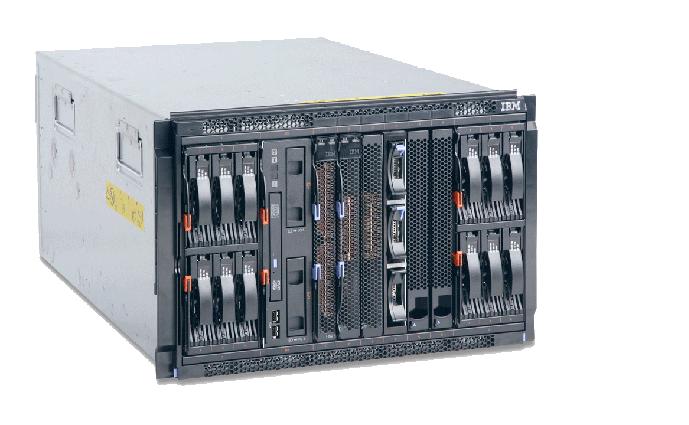 7.1
7.5
SMP (NS)
Server
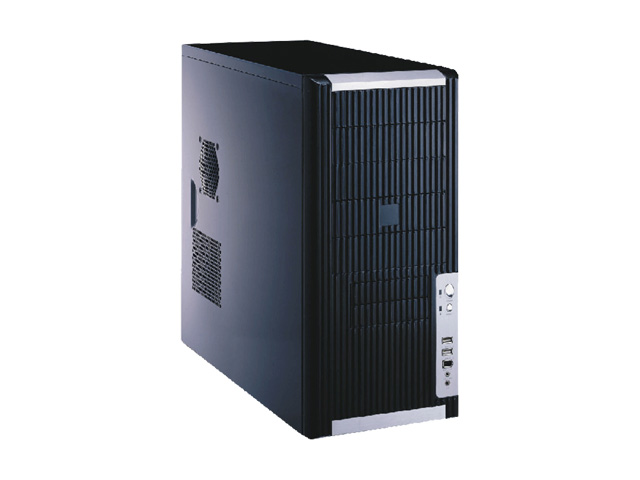 NBS (PXE) 
Server
Request
Instructions
Reply with
Current data
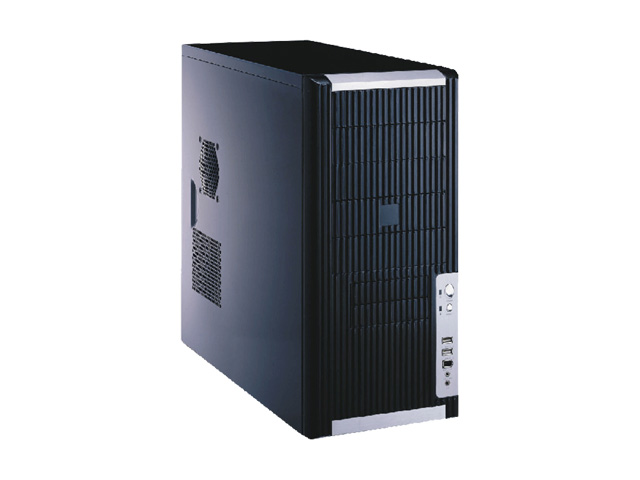 NBS (PXE) 
Server
Request
Instructions
Reply with old
Stored data
Request
Instructions
Reply with
Current data
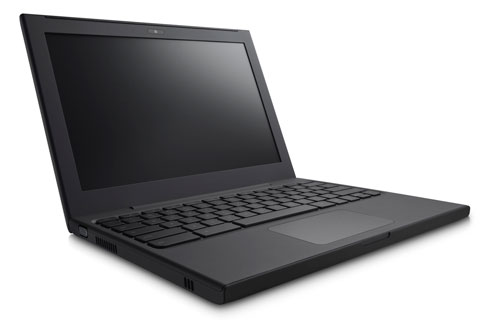 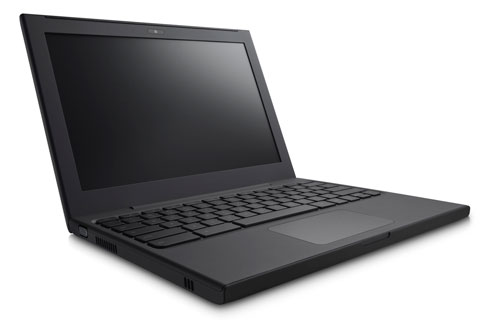 Client
Client
SFUG
5
7.1 Site Server Architecture
Network Boot Services require both Package and Task services be present on a Site Server
SMP (NS) Deployment Solution
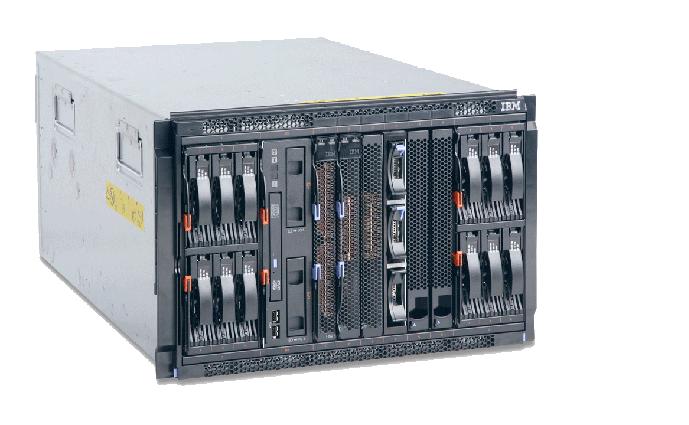 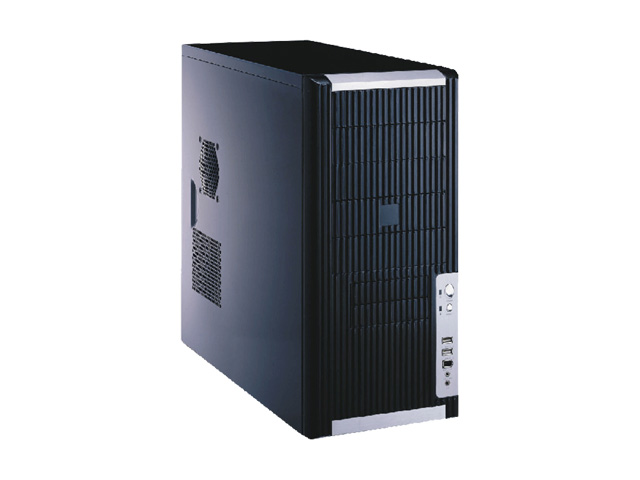 Site Server
Package Service
Task Service
Network Boot Service (PXE)
SFUG
6
7.5 Site Server Architecture
Network Boot Services automatically detects and locates nearby Task and Package servers
SMP (NS) Deployment Solution
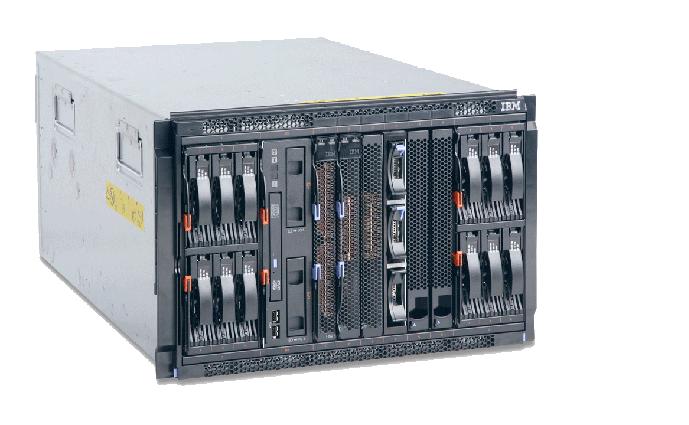 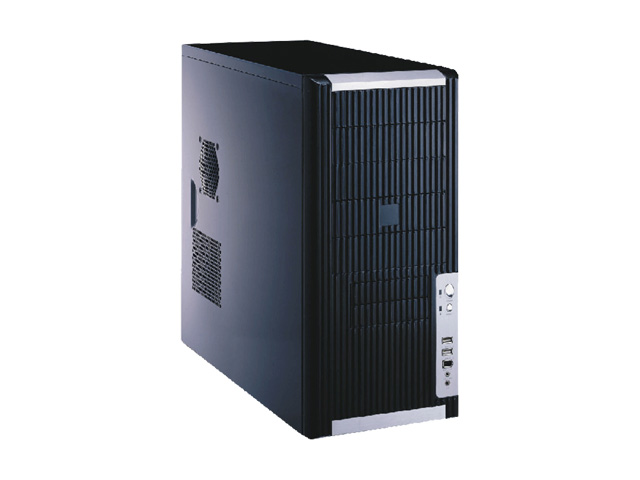 Site Server: Package
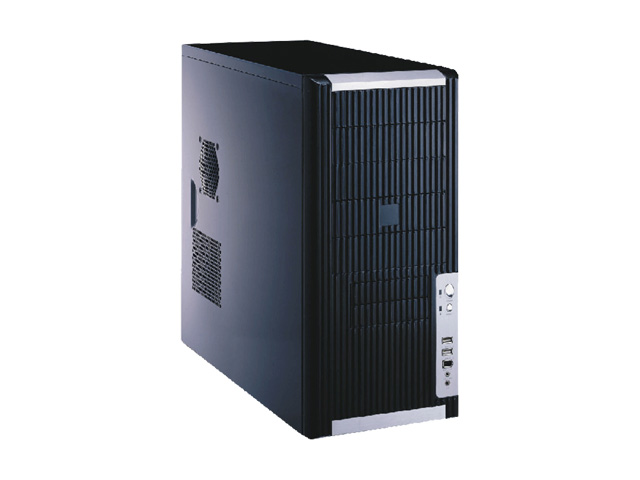 Site Server: Task
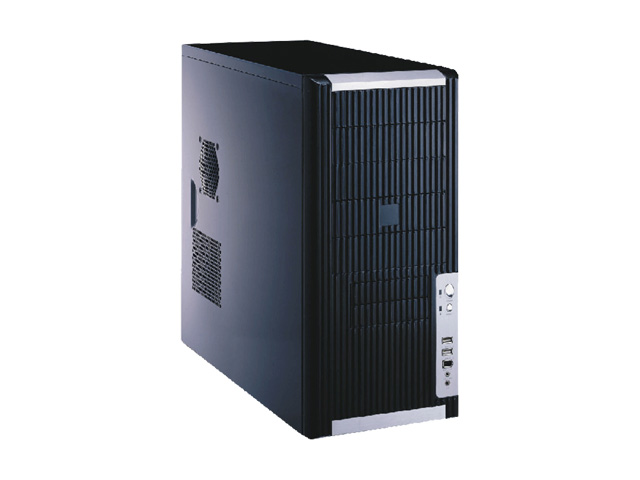 Site Server: Network Boot (PXE)
SFUG
7
New Features
SFUG
8
MAC Address Filtering
Specify to which computers PXE should respond
White or Black-list
Independent ofmanaged or unmanaged, knownor unknown
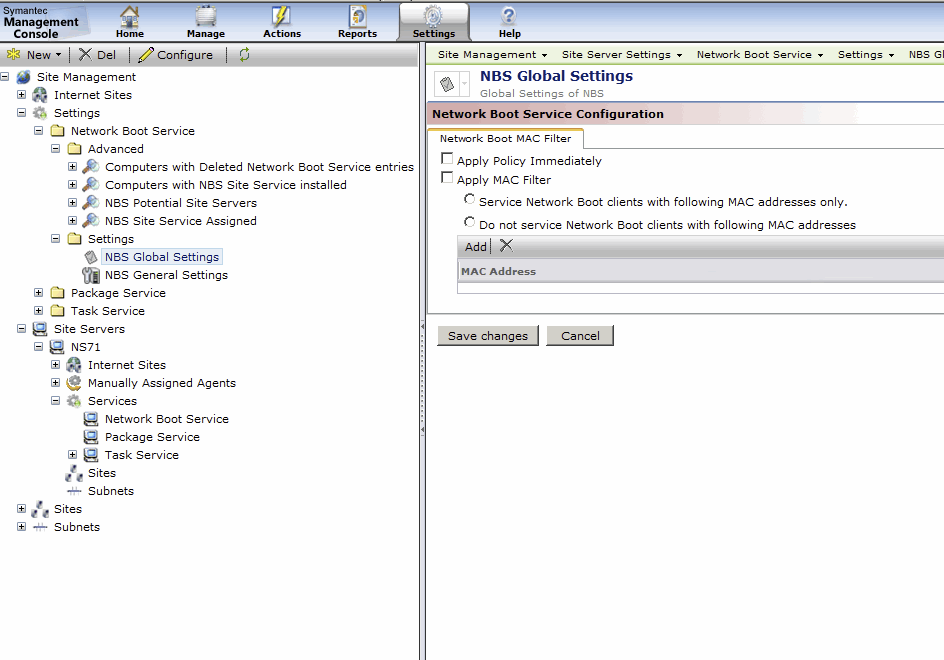 SFUG
9
Predefined Computers
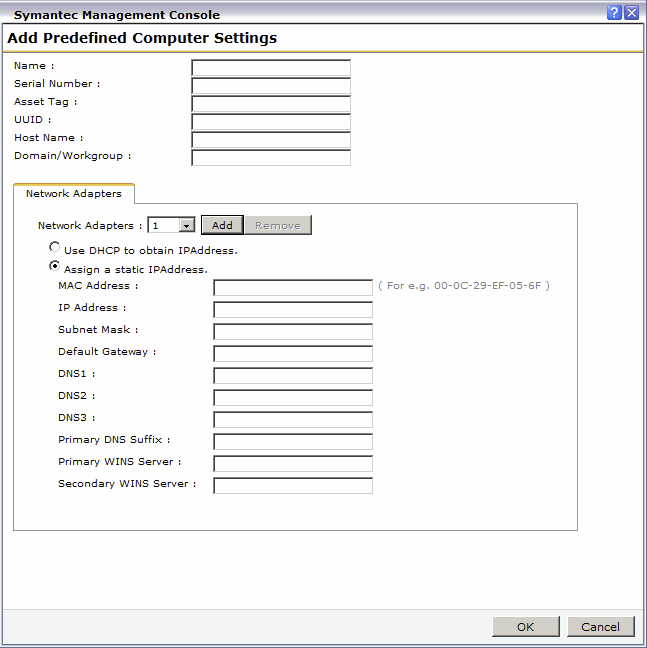 New UI for adding computers
Add computers one at a time
Simplify configuration of multiple NICs
SFUG
10
Managed PC Job List
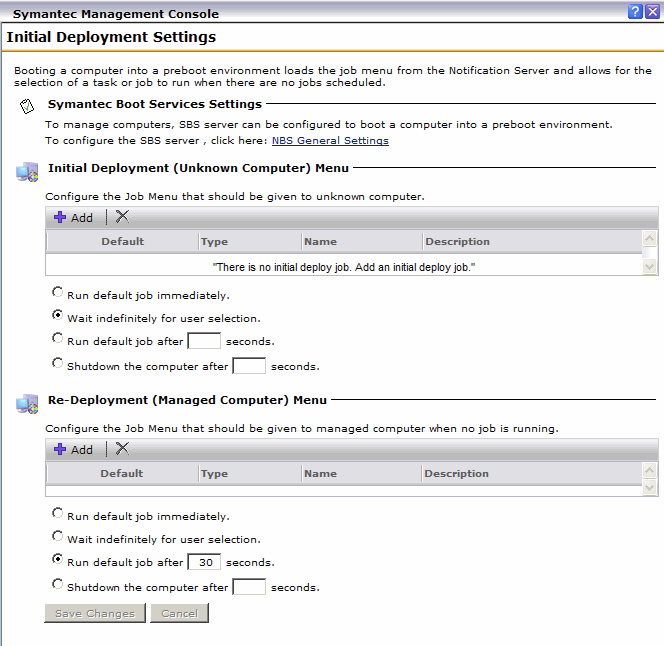 Similar to unknown computers
Specify what image jobsare available to managedcomputers
A tech could then initiate a reimage job from the client with no need to enter the console
SFUG
11
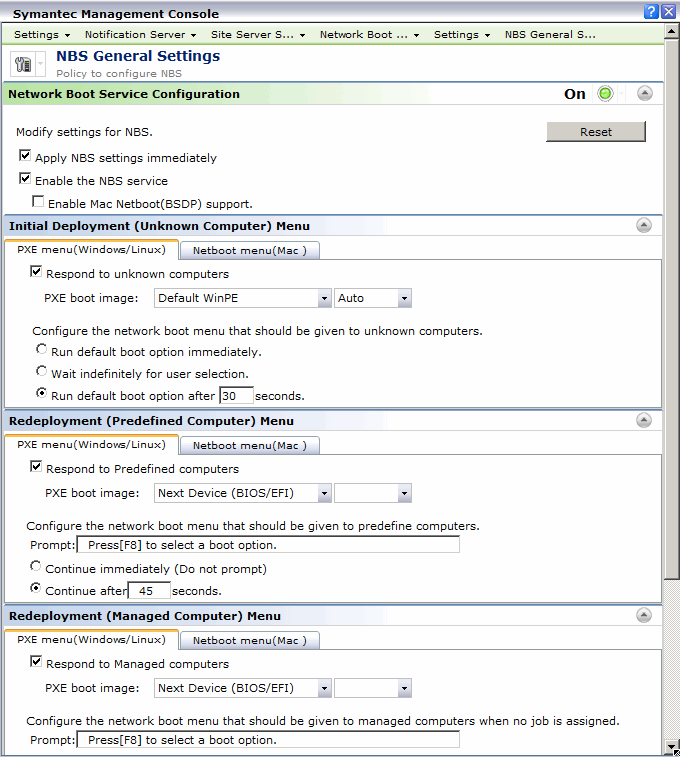 Greater PE Flexibility
Control timeouts
Set boot image (including the option for "Next Device")
Also available for Managed computers
Invoke with F8 on the local computer
SFUG
12
New Platform Support
SFUG
13
The Challenge of Mac Imaging
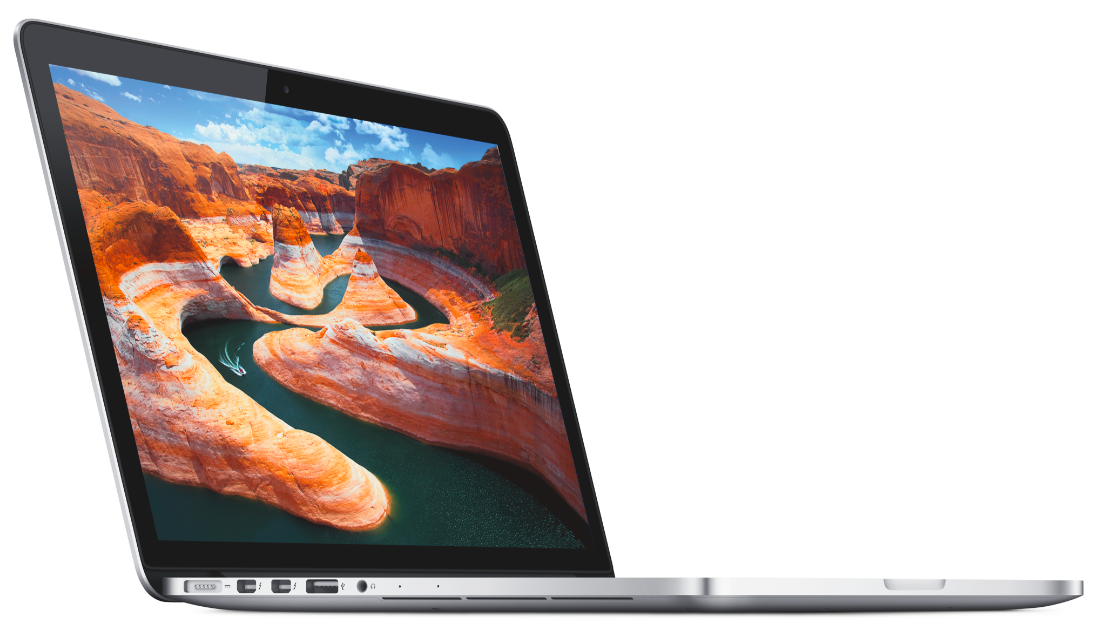 Unhappy data center team
Nonexistent Mac servers
Separate infrastructure to build up and maintain
SFUG
14
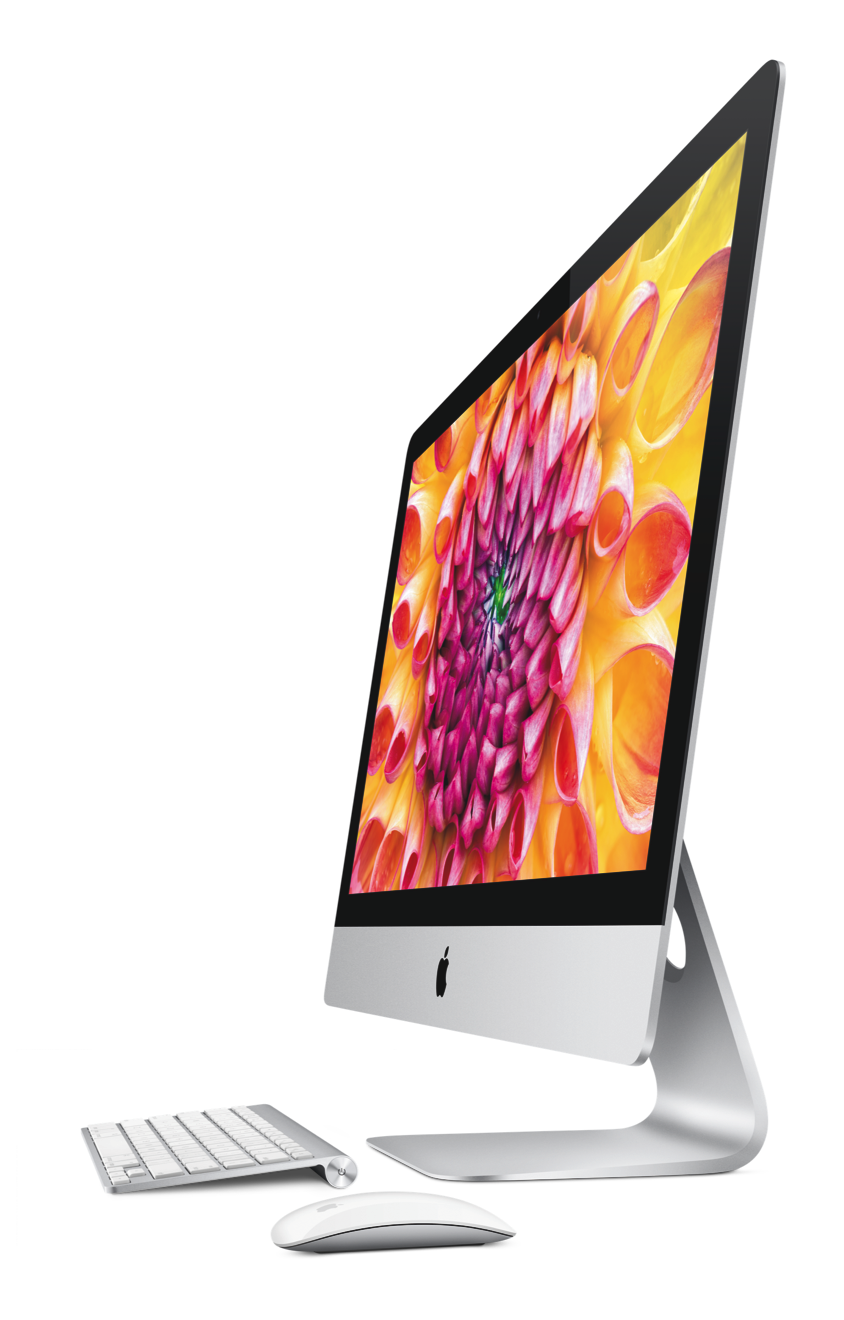 Mac Imaging: Our Solution
Infrastructure
No Mac OS X Server required
Leverage existing Site Servers and infrastructure (Same HW as PXE)
Supported OS
Snow Leopard (10.6)
Lion (10.7)
Mountain Lion (10.8)
SFUG
15
Other Platform Support
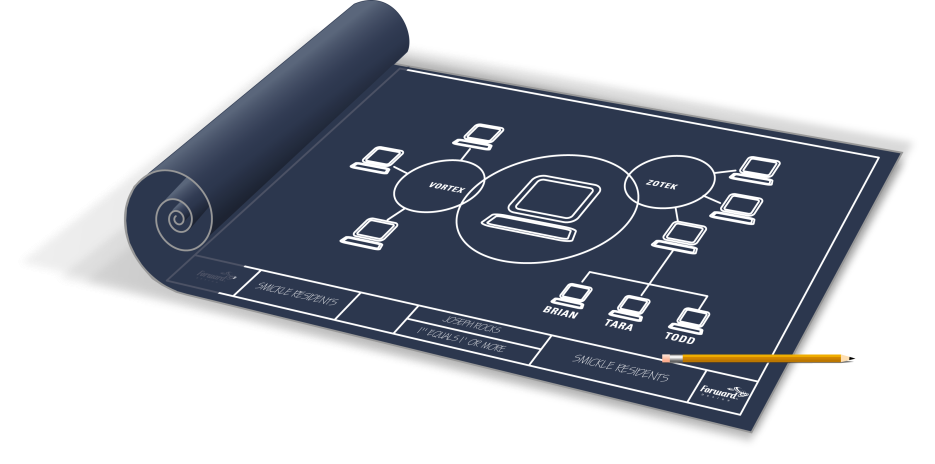 WinPE 3.1
SSL Preboot Agent
Windows 8
Windows Server 2012
UEFI
ESX, ESXi Provisioning
RHEL 5.5, 6.0
SLES 11
Updated LinuxPE Kernel
SFUG
16
Mac Management in CMS
SFUG
17
Software Management
SFUG
18
Software Installation
Challenge
Unfamiliar formats
OS X Command-line knowledge required
Our Solution
Import your software DMG, we’ll do the rest
Automatically created install/uninstall command-lines
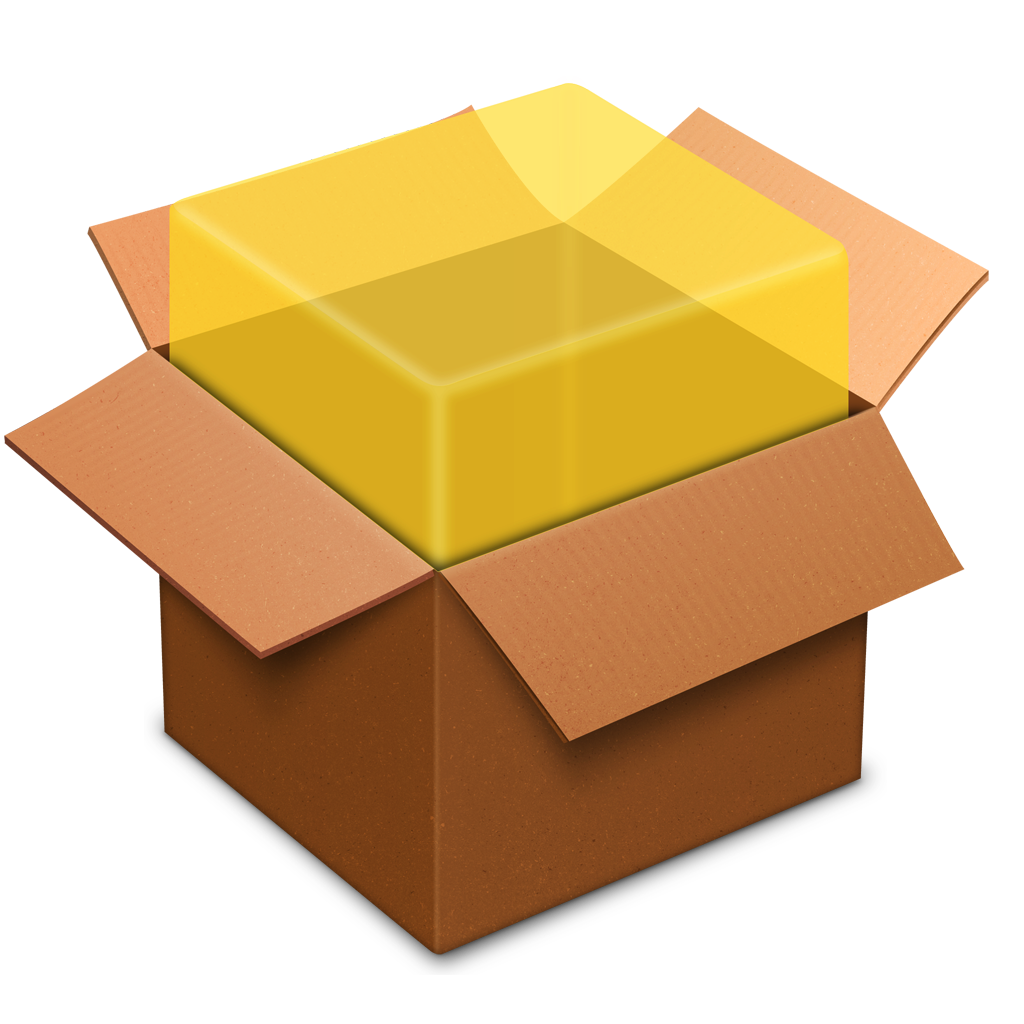 SFUG
19
Software Enforcement on Macs
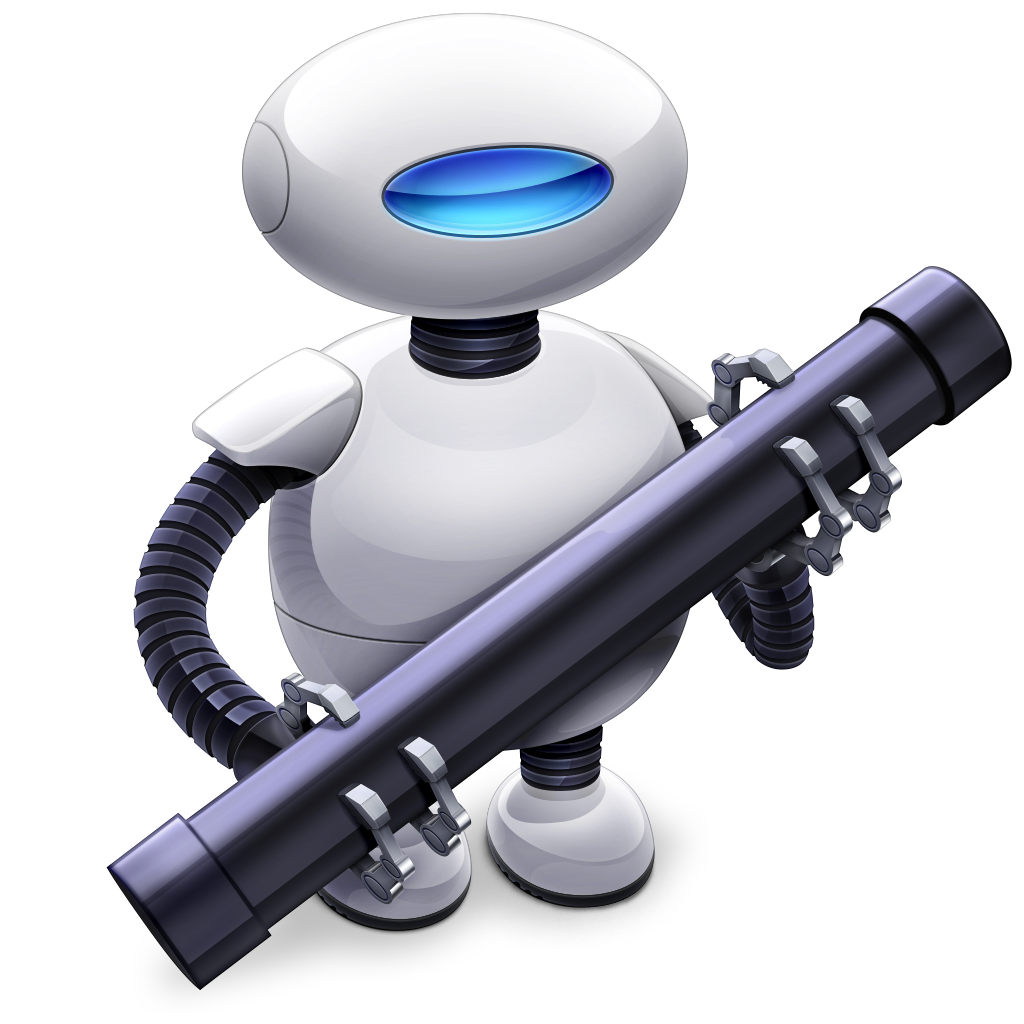 Challenge
Keep business critical apps installed
Enforce It software standards
Our Solution
Detection rules
Automatically created on SW import
Automatic remediation
SFUG
20
Additional Features
SFUG
21
OS X Support Matrix
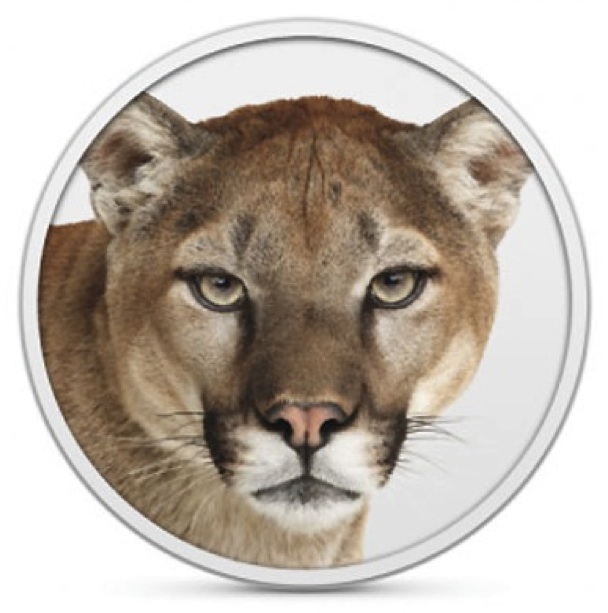 Timely support of new OS’s is critical to our Mac customers.OS X 10.8 Mountain Lion was supported by CMS the day it was released.
SFUG
22
Additional Features
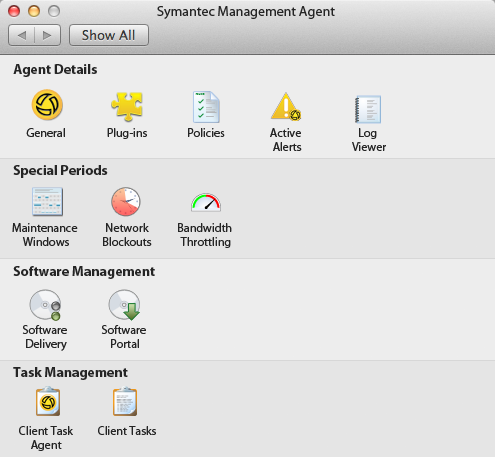 Updated Mac Agent
SW Catalog: Filter by Mac Platform
NTLMv2
SFUG
23
Additional Mac Management Resources
SFUG
24
Cloud Enabled Management
SFUG
25
The Digital Nomad
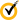 By 2015, over 37% of the global workforce will be mobile.1 - IDC
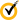 Branch / Remote Office
Travel
Home
Devices used by users with no connection to internal network or VPN present a challenge
Traveling employees
Employees working from home
Remote branch offices/sites 
Devices managed remotely by Managed Service Providers (MSPs)
1 Worldwide  Mobile  Worker Population 2011–2015 Forecast, IDC Research, December 2011
SFUG
26
Cloud Enabled Management
External
DMZ
Internal
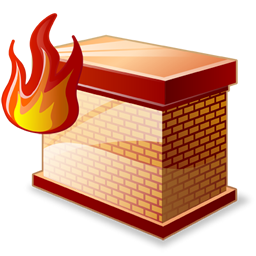 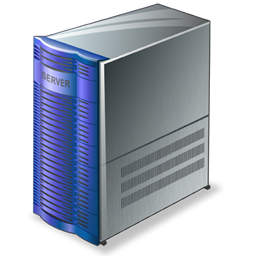 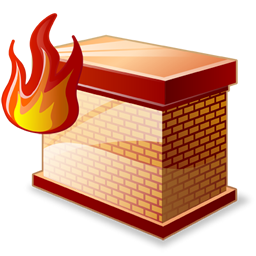 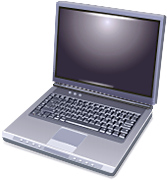 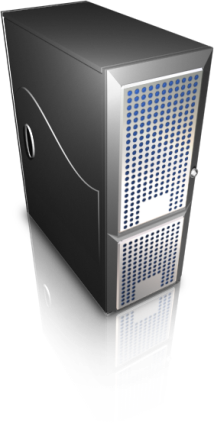 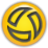 Internet
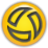 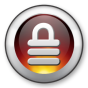 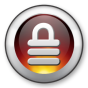 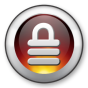 Symantec Management Platform
External Firewall
Internal Firewall
InternetGateway
Agent
Secure connectionNo VPN required
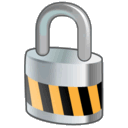 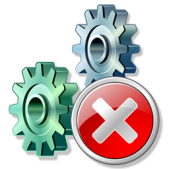 Gateway blocks un-trusted connections
SFUG
27
Altiris Agent:  Automatic Connectivity Switching
Endpoint is on the internal network – Communicate to the SMP Server directly
Endpoint is on the Internet (no VPN) – Communicate to the SMP Server via Internet Gateway
Endpoint is on the VPN – Communicate to the SMP Server directly
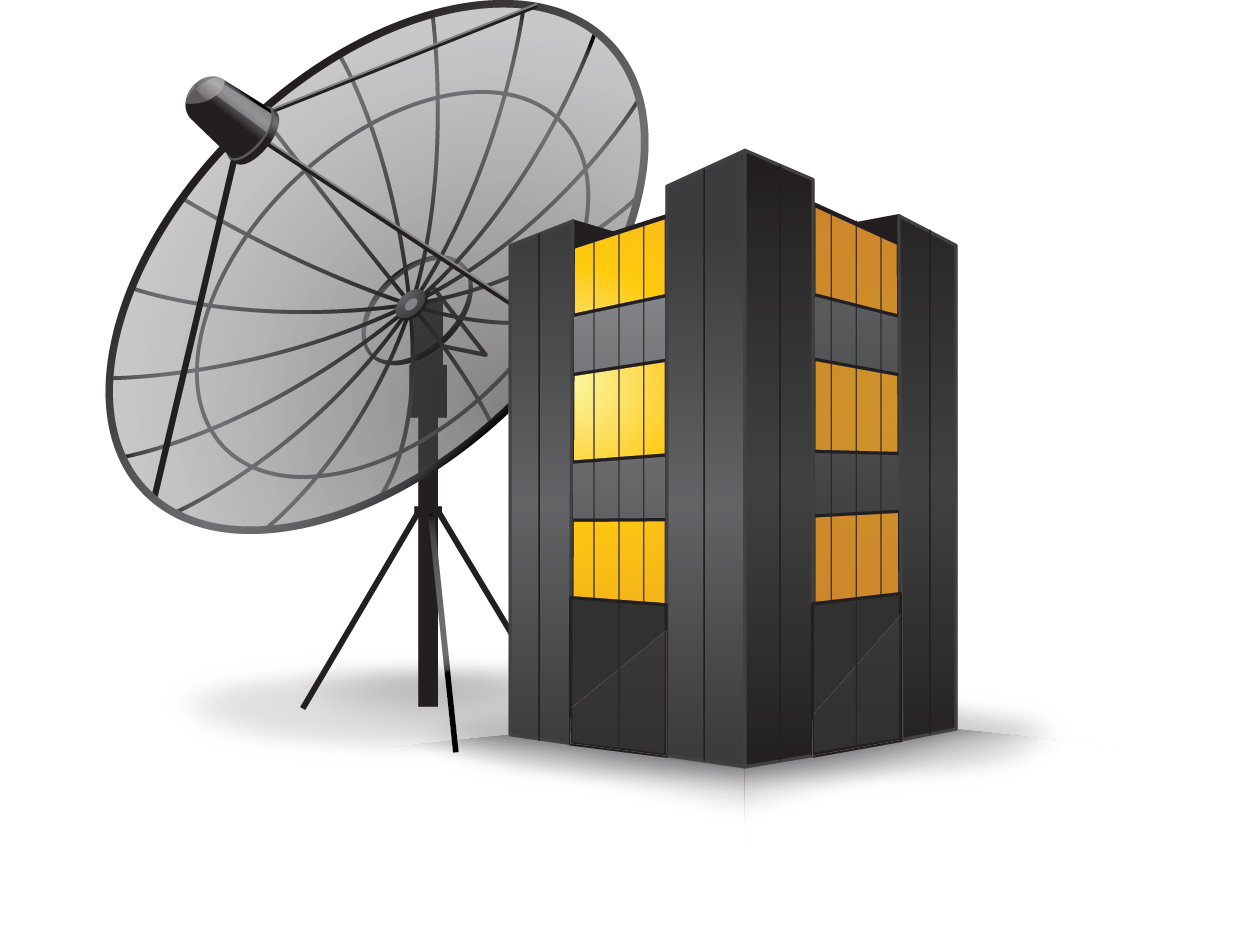 SFUG
28
Agent communication in CEM mode
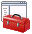 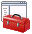 Agent certificate for IG
Agent certificate for NS
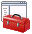 IG certificate
Internet Gateway is listening on port 443
NS Agent site is configured on port 4726
External
DMZ
Internal
Internet
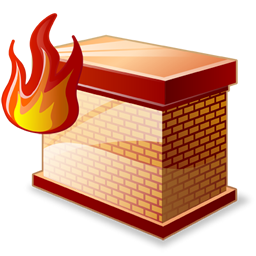 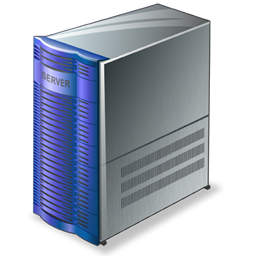 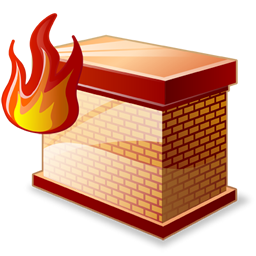 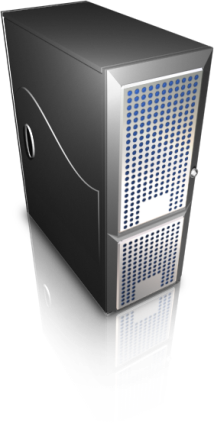 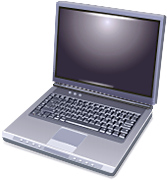 https://NS:4726
https://Gateway:443
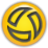 https://NS:443     IG redirects requests to Agent Site port 4726
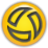 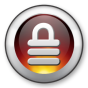 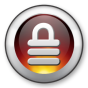 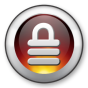 Symantec Management Platform
External Firewall
Internal Firewall
InternetGateway
Agent
SFUG
29
Internet Gateway
System requirements: 
Preferably physical box, 8GB RAM, 40GB HDD, dual-core CPU and two NICs (VM-based Internet Gateway less scalable, but still sufficient for a fully-loaded NS)
Windows Server 2008 R2 SP1 (64-bit), .NET Framework 3.5 SP1
Scalability: Up to 3,000 concurrent connections – Translates into up to 60,000 CEM-enabled nodes
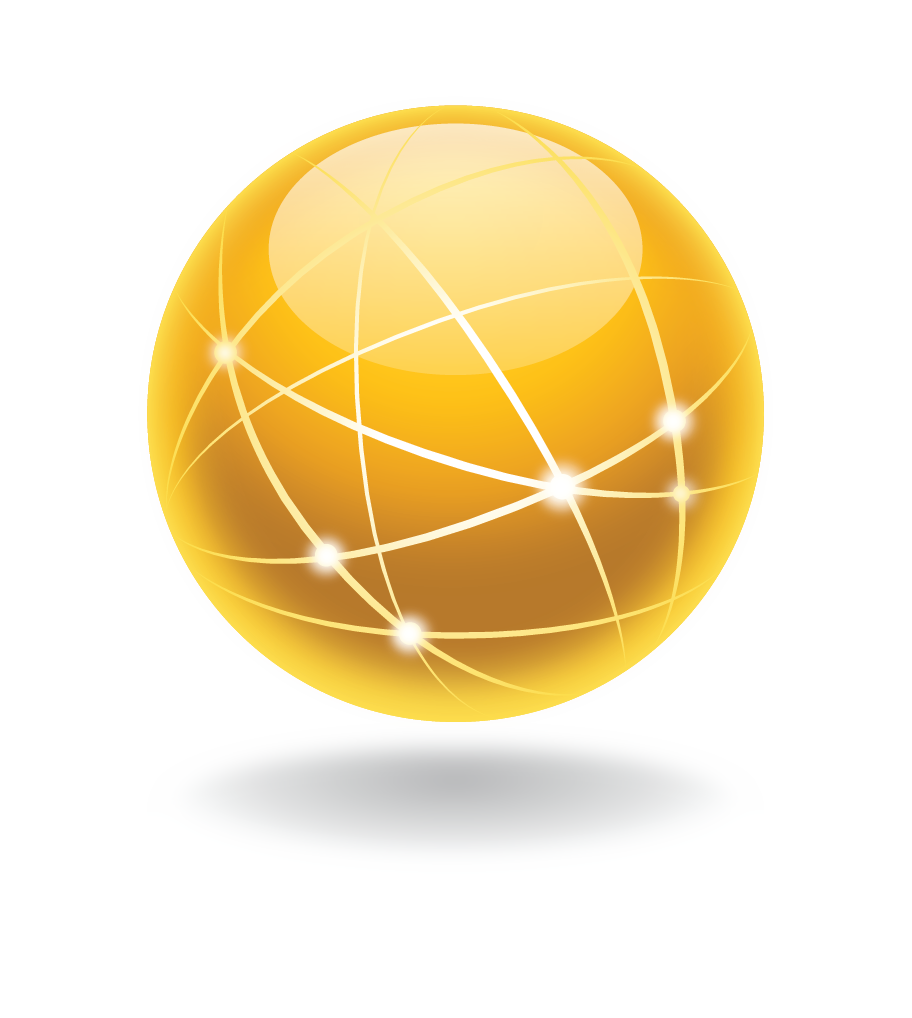 SFUG
30
Supported architectures
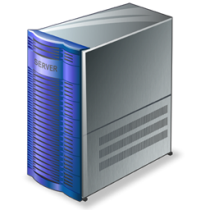 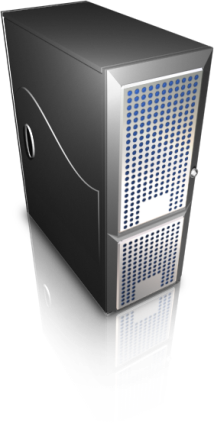 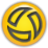 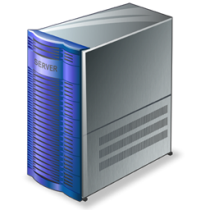 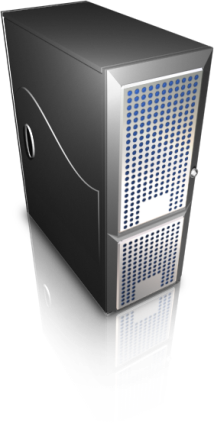 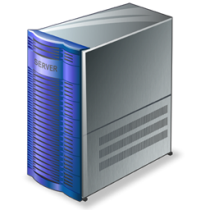 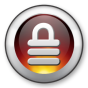 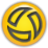 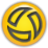 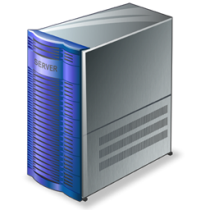 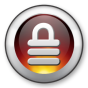 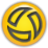 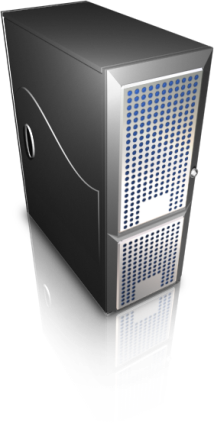 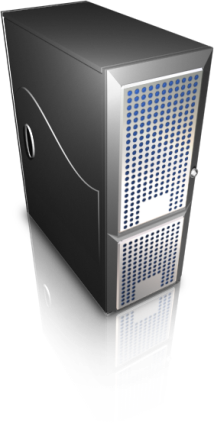 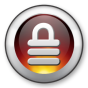 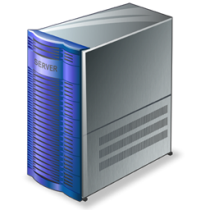 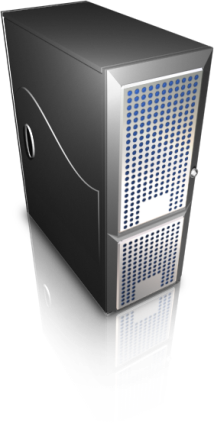 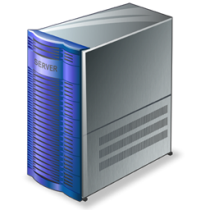 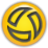 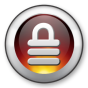 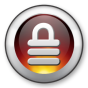 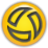 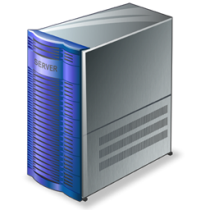 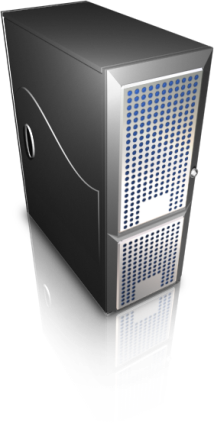 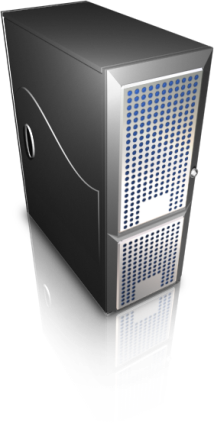 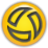 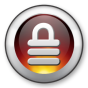 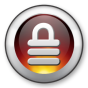 SFUG
31
Connectivity – Load Balancing
Agents can switch between gateways
Automatic load-balancing using round-robin algorithm
All gateways are treated equally
Automatic failover
Inaccessible gateways are marked as bad and skipped for a registry configurable timeout
At least two gateways are recommended for fault-tolerance
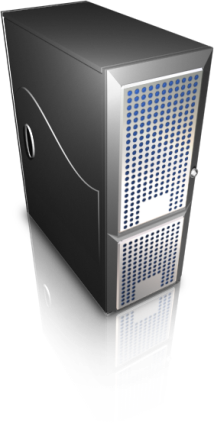 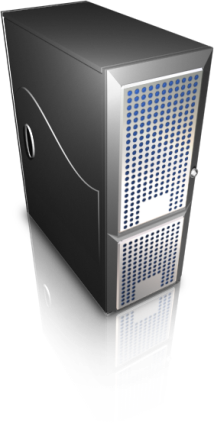 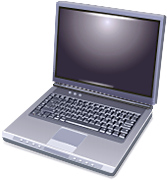 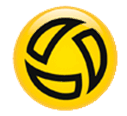 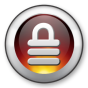 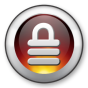 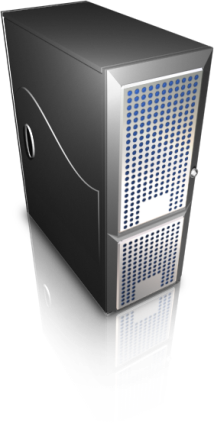 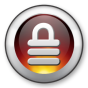 SFUG
32
Security Hardening
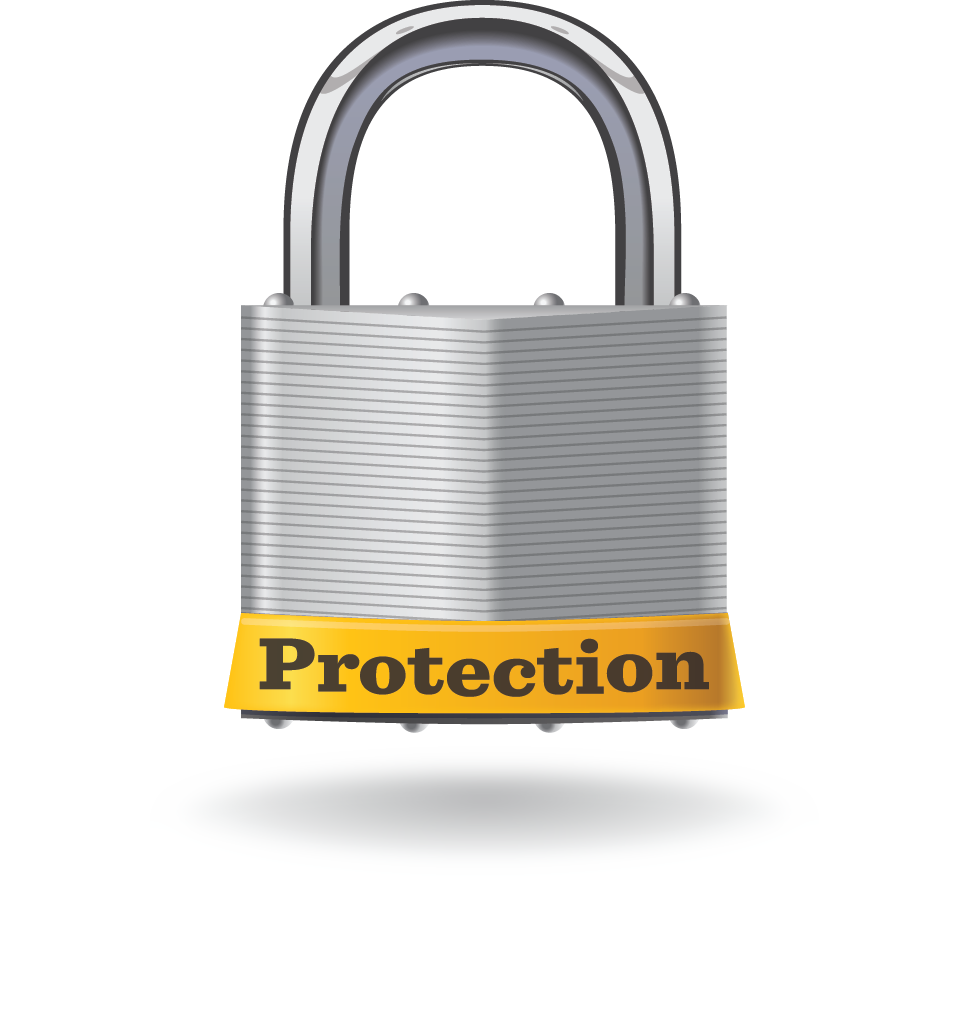 Unnecessary Agent communication is disabled in CEM mode
Power management tickle is disabled
Multicast is disabled
Client Task Agent tickle is disabled
Secure Apache HTTP Server configuration
Certificate usage is enforced
Only manually added hosts and ports are allowed into internal network
Server Agent Trust – CEM Agent web site
Provides access to only agent web pages
Requires SSL and certificates
CMDB resource updates are restricted for events coming to CEM web site
SFUG
33
ITMS – What is Supported?
Supported
Windows endpoints
Managed Software Delivery
Quick Delivery (non real-time)
Hardware  and Software Inventory
Application Metering
Patch Management
Basic Client Tasks
Not Supported
UNIX/Linux (Mac support upcoming)
Monitor Solution
Deployment Solution
Software Portal
Remote and Agentless Management (OOB/RTSM)
Real-time tasks and jobs execution
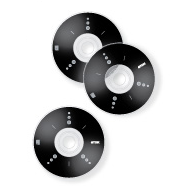 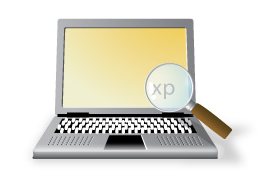 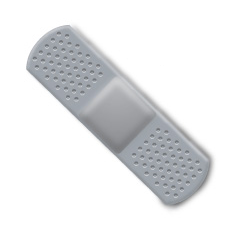 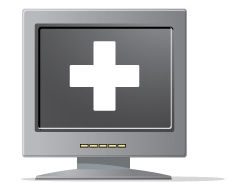 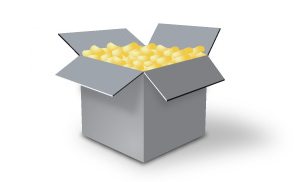 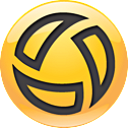 SFUG
34
SFUG
35